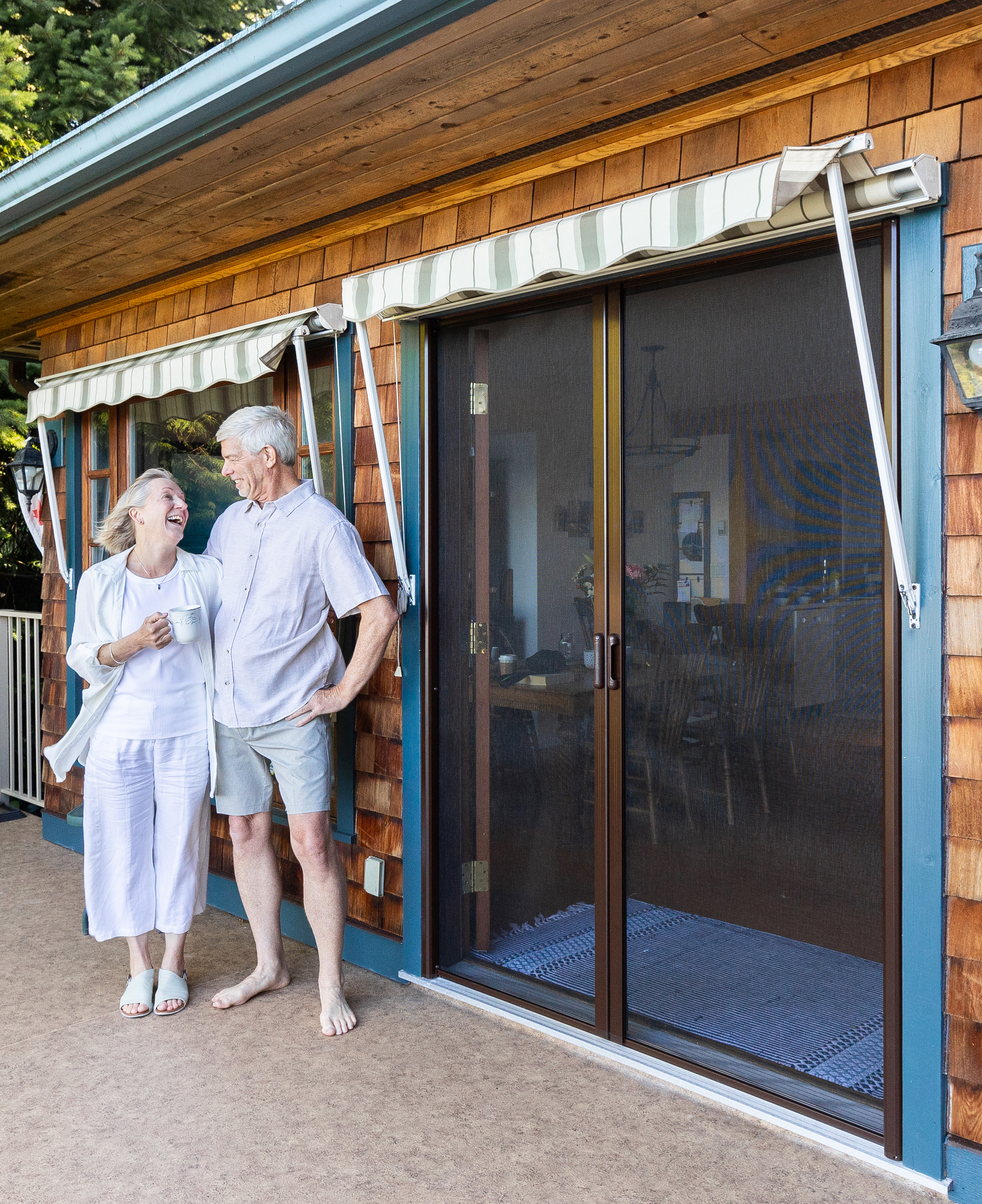 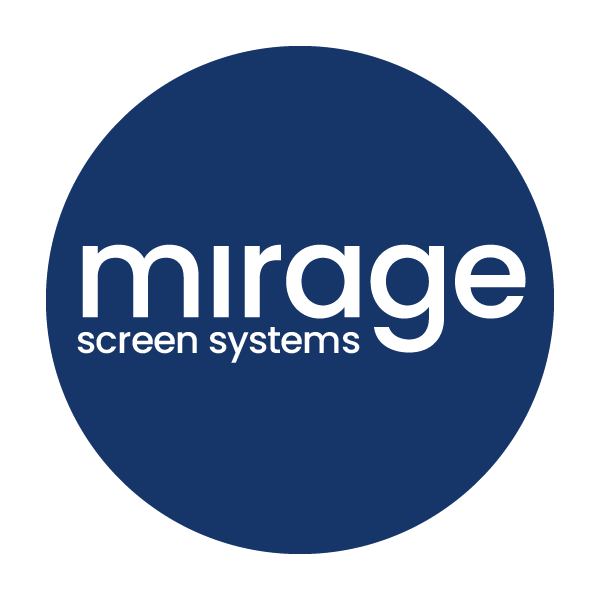 1750
Webinar
(855) 488 7655
miragescreensystems.com
T
W
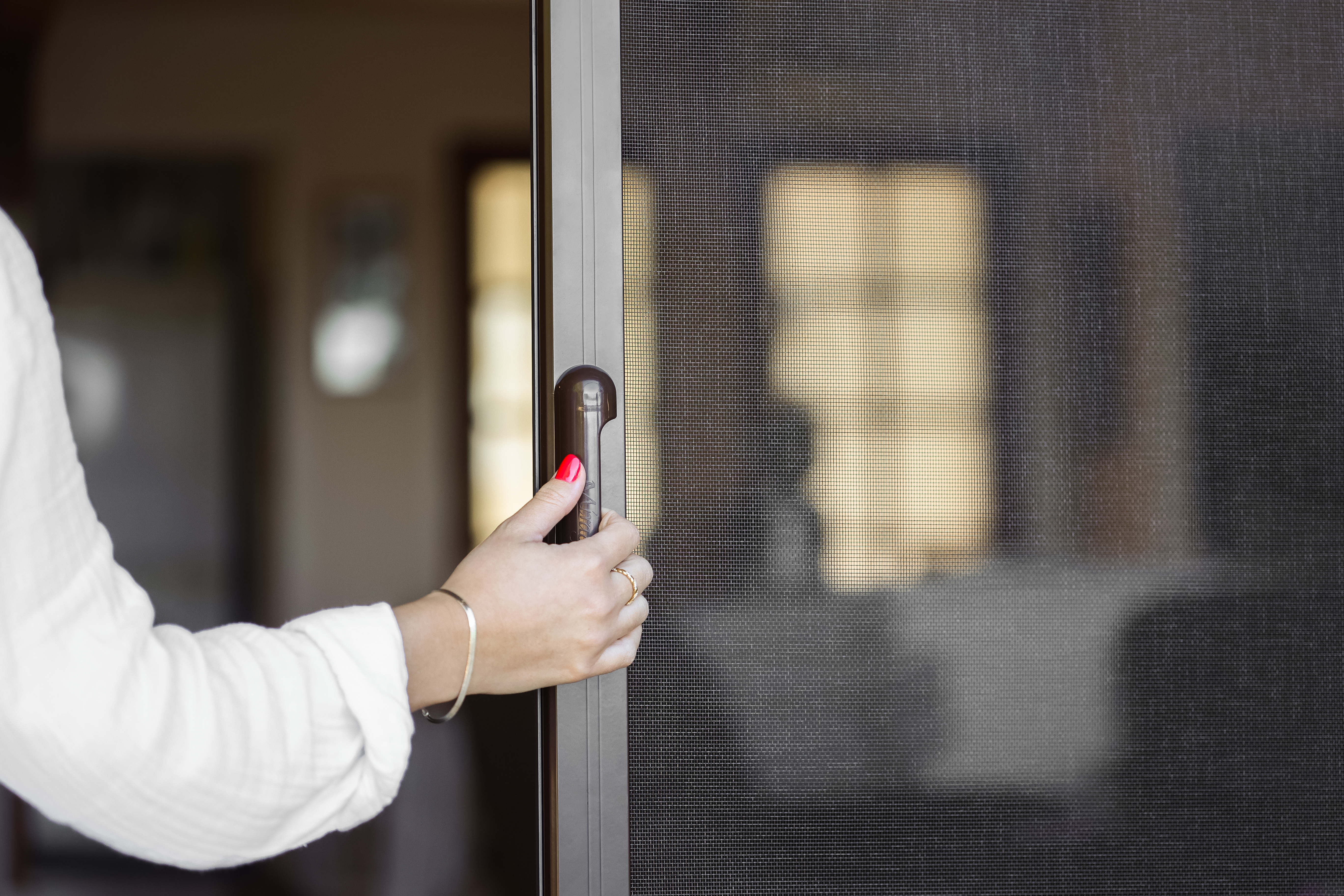 Today’s agenda
01.
About Mirage
06.
Why Mirage?
02.
Meet the Team
07.
Questions?
03.
Why retractable?
04.
Product basics
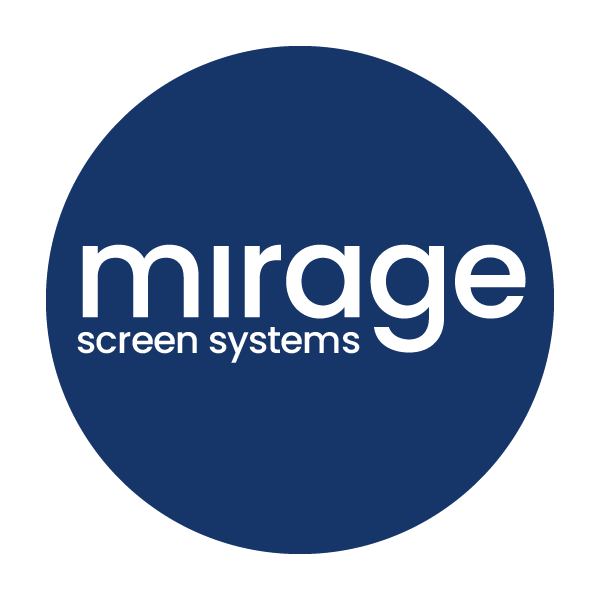 05.
Parts of the screen
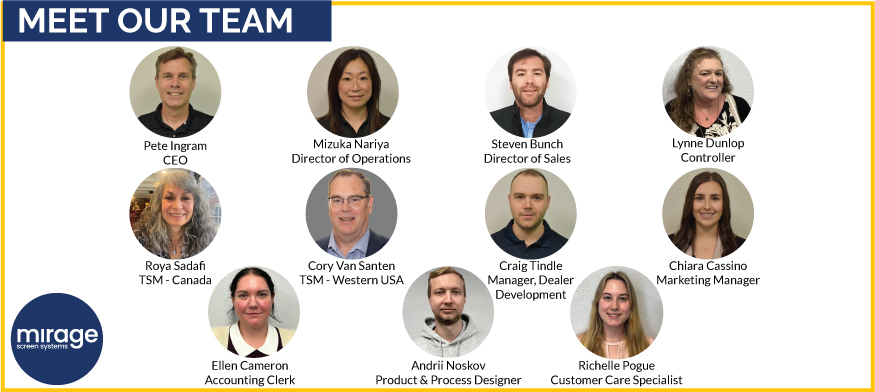 Service and Support
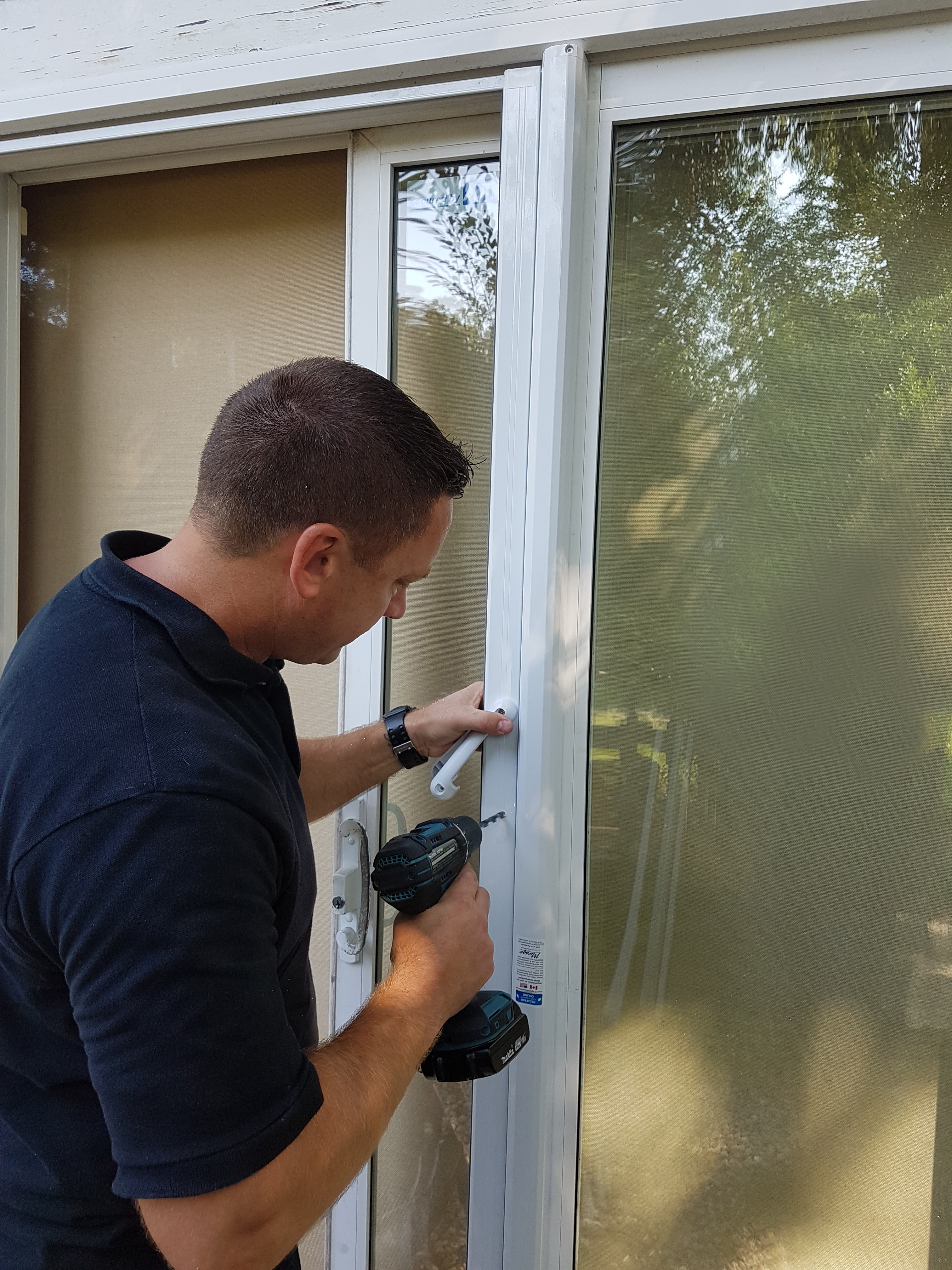 Webstore​
	- Easy ordering 24/7​
	- Online support materials​
Marketing support​
	- Free marketing materials​
	- Web and digital marketing expertise​
	- Google Ads Cost sharing​
	- Social Media Posting
Superior Customer Service Support
Competitive pricing…​
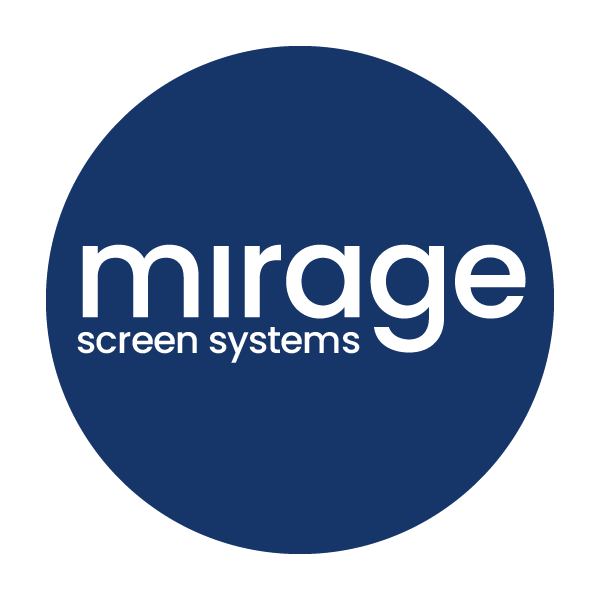 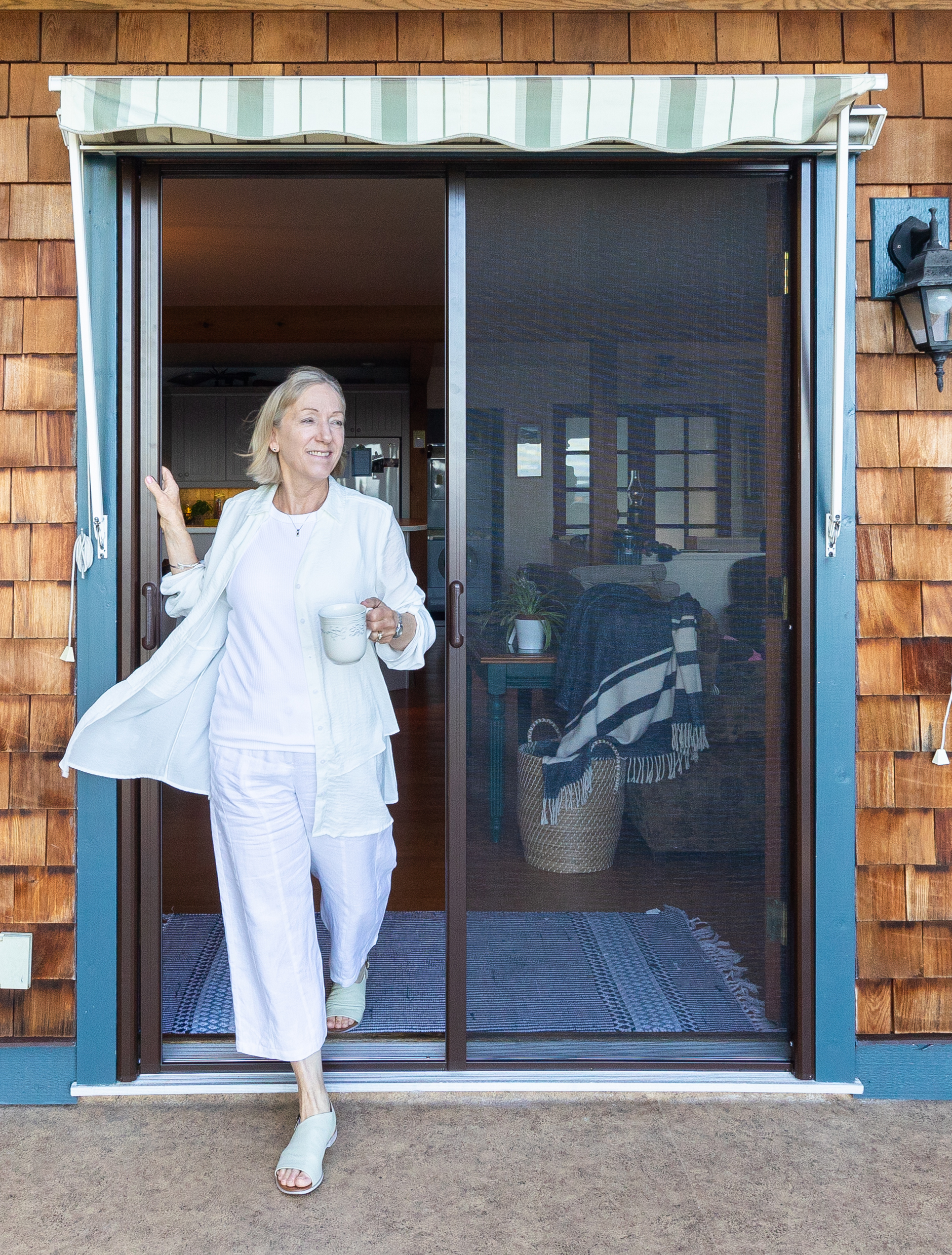 About Mirage
Established in 1997 Mirage is a North American manufacturer of retractable and motorized screens. Now offering 3 products.
Core Values
Collaboration and support are values that distinguish us in our market
Over 450 Dealers 
across North America
Locations
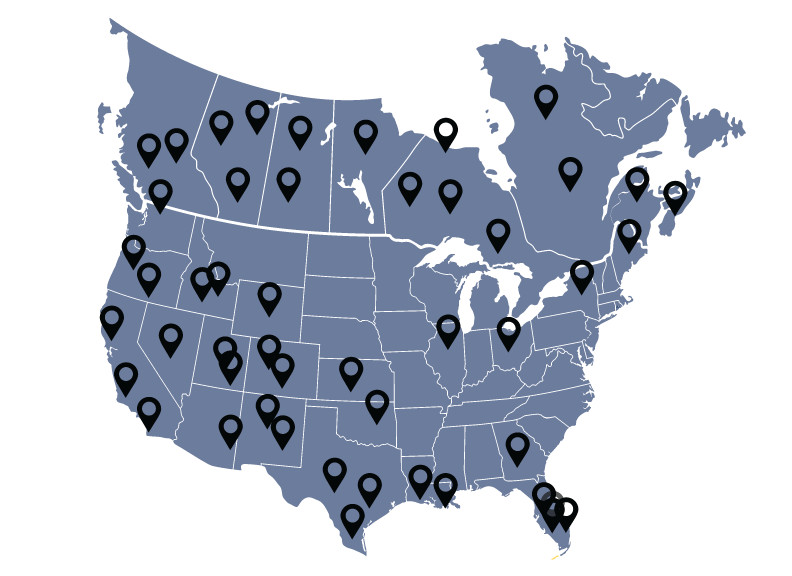 Vancouver, BC
Kitchener, ON
Ocala, FL
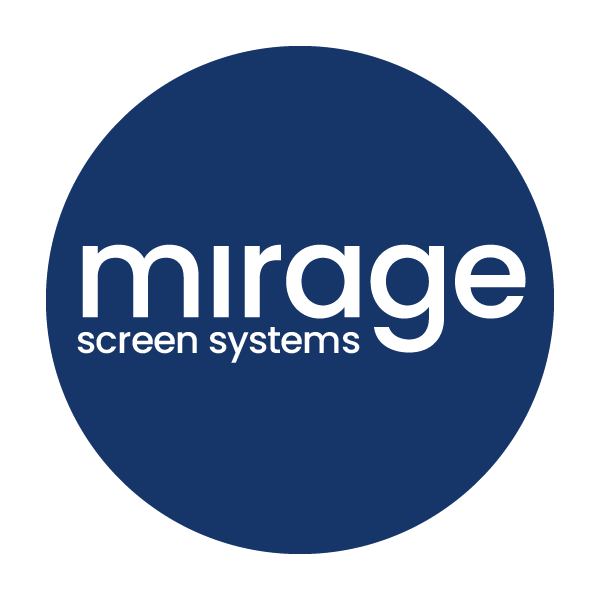 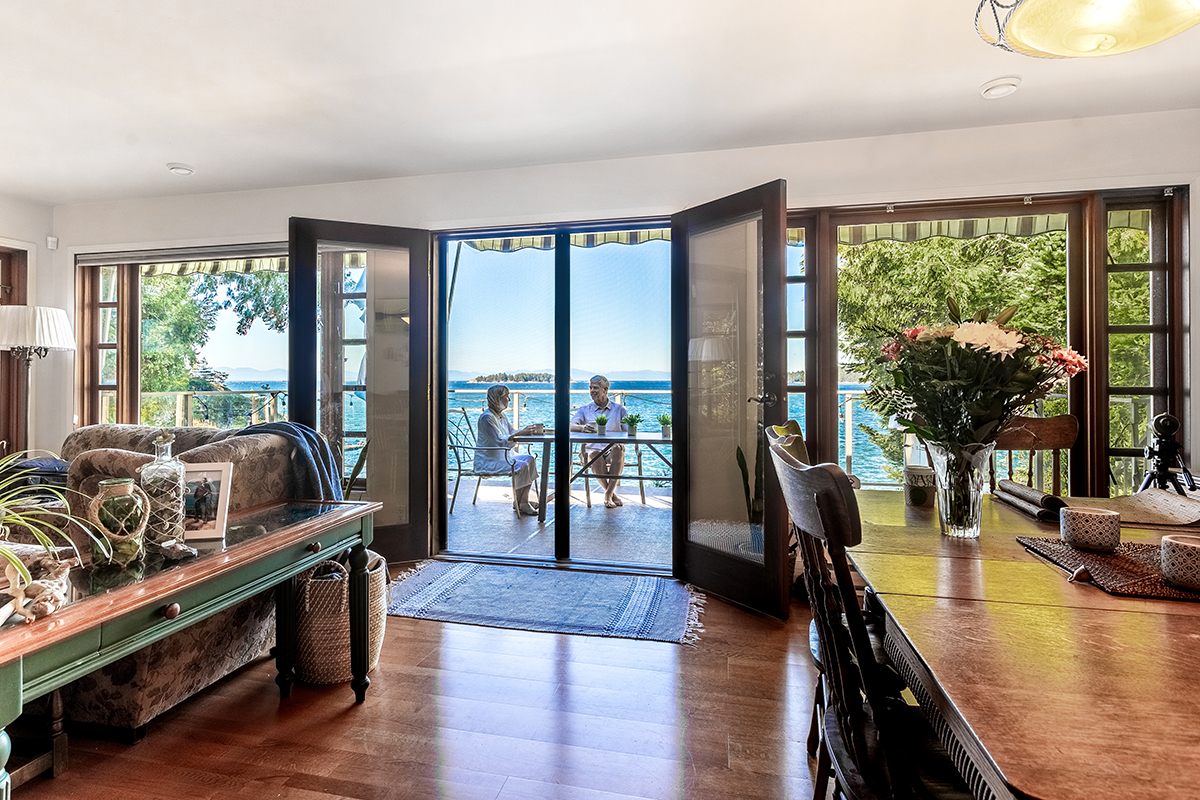 WHY retractable Screens?
For your business
For the consumers
Good margins
Diversification of product offering
Variety of activity in your workday
Discreet/appearance
Out of the way when not needed
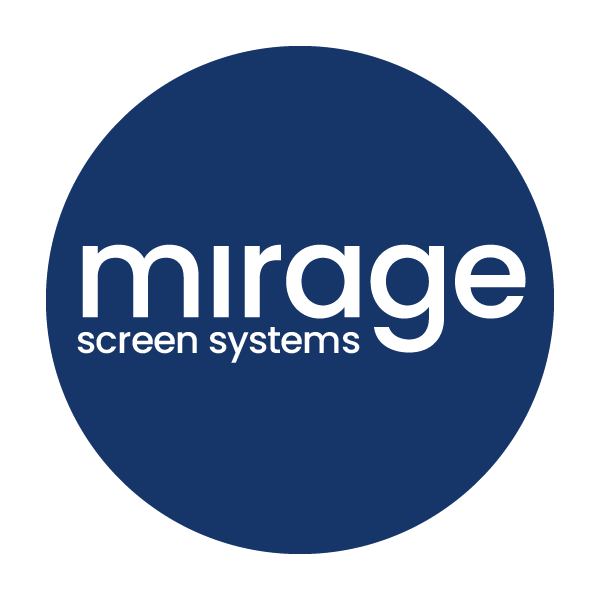 Product Basics
Sizes
3 heights  83 ¼”  98”  108”
3 widths  45”  55”  64” 
Can order standard heights or cut to size
Mesh Types
18 X 14 Stiff fiberglass (standard)
18 X 16 Elite fiberglass (for 55” and 64”widths)
17 X 17 Super screen polyester (pet mesh)
20 X 20 “No-see-um” mesh
Colors
8 Standard colors
18 Diamond series colors
Custom colors available (supply RAL#)
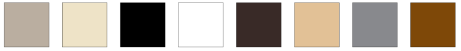 Ex Pebble grey
Linen cream
Midnight black
Polar white
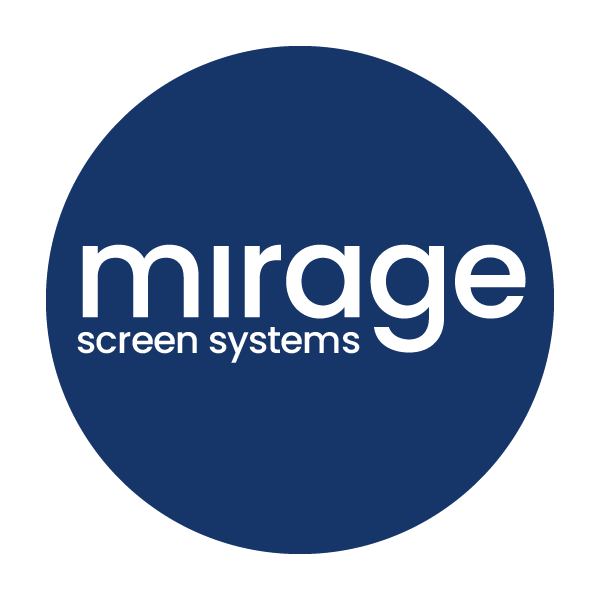 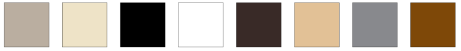 Rideau brown
Sandal-
wood
Slate grey
Tudor brown
Product basics (2/2)
Sill adapters
Used to provide a surface on which to mount the bottom track
Seven shapes
Sill adapter used depends on factors such as
- Slope of threshold
- Depth of door jamb
- Mounting locations of housing
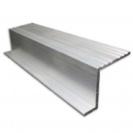 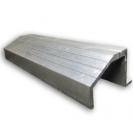 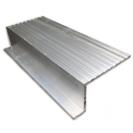 Sill adapter - Interior
Sill adapter - Exterior
Sill adapter – 
Top
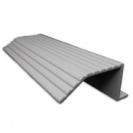 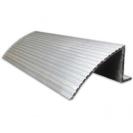 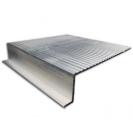 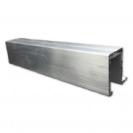 Sill adapter – 
Threshold
Sill adapter – 
Ramp
Sill adapter – 
5 inch
Sill adapter – 
Trim
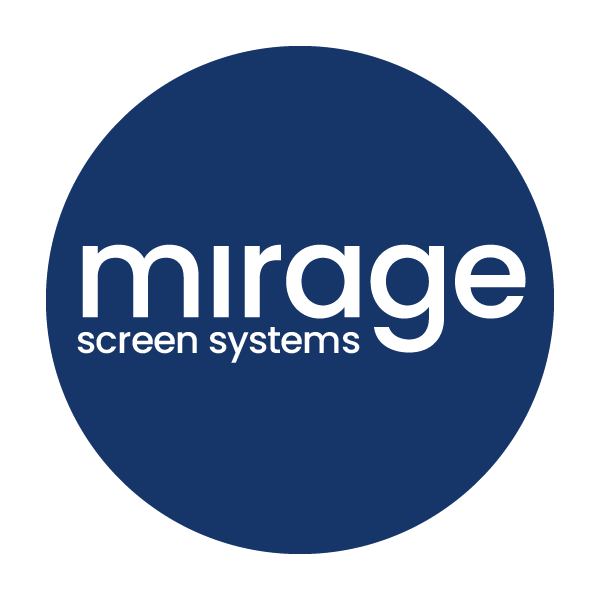 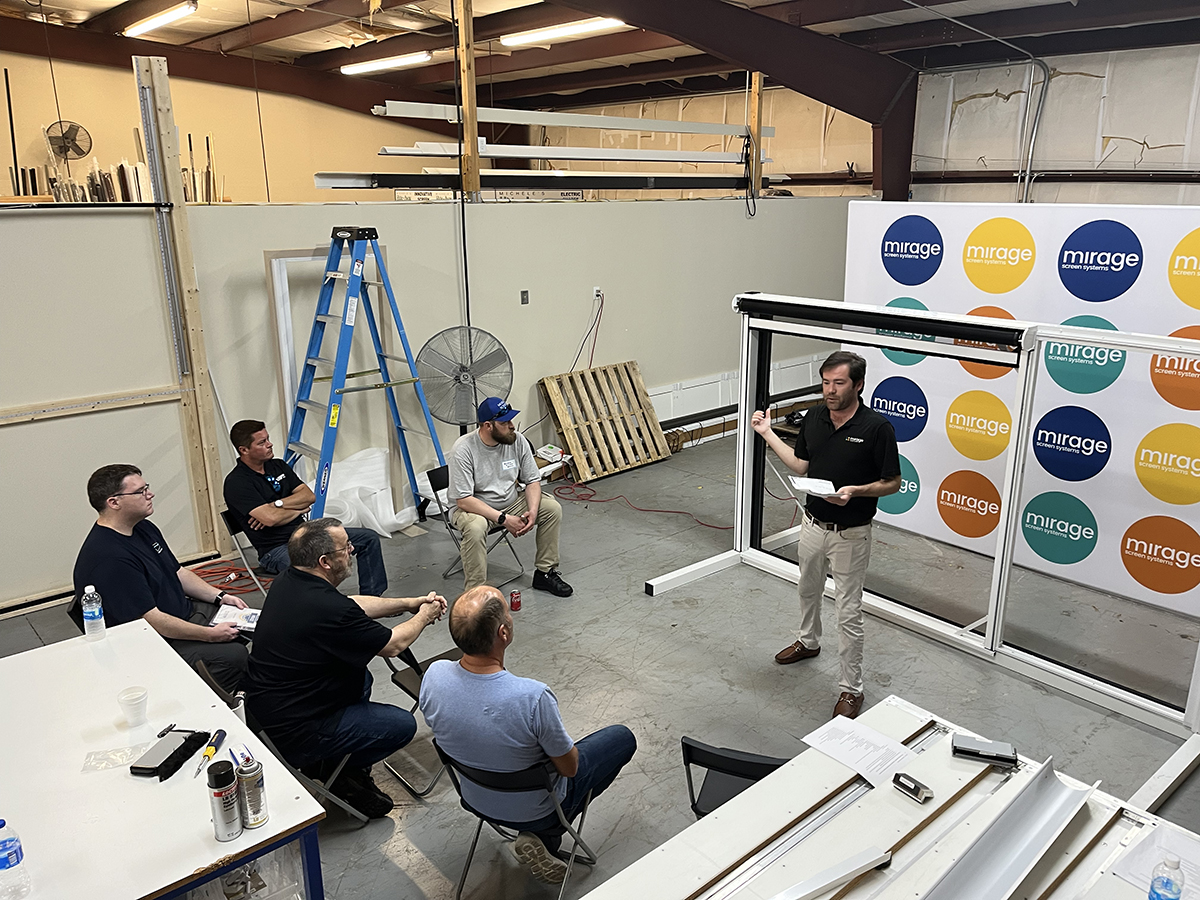 Why choose Mirage?
Our Products
Our service and support
Quality Materials, North American made
The Smoothest Operating retractable screen door
Pivot pro handle
One visit install
3 products:
       - 1750
       -  3500
       - H4800
Quality customer service
Training support
Easy shipping
Webstore
Marketing support
Competitive pricing
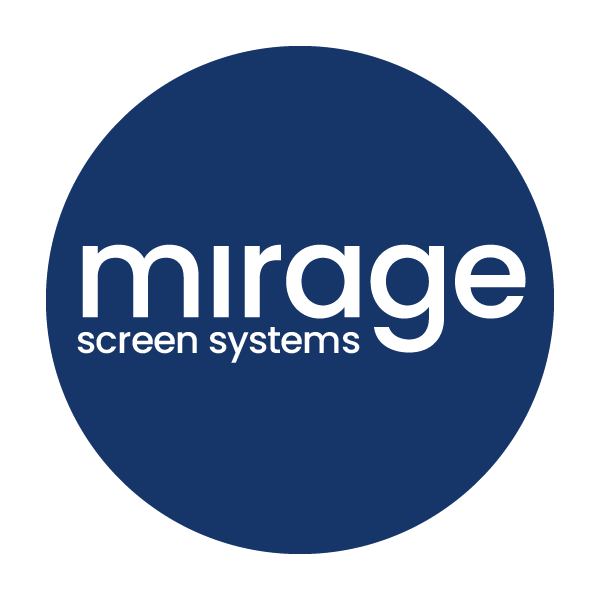 Product –Quality Materials
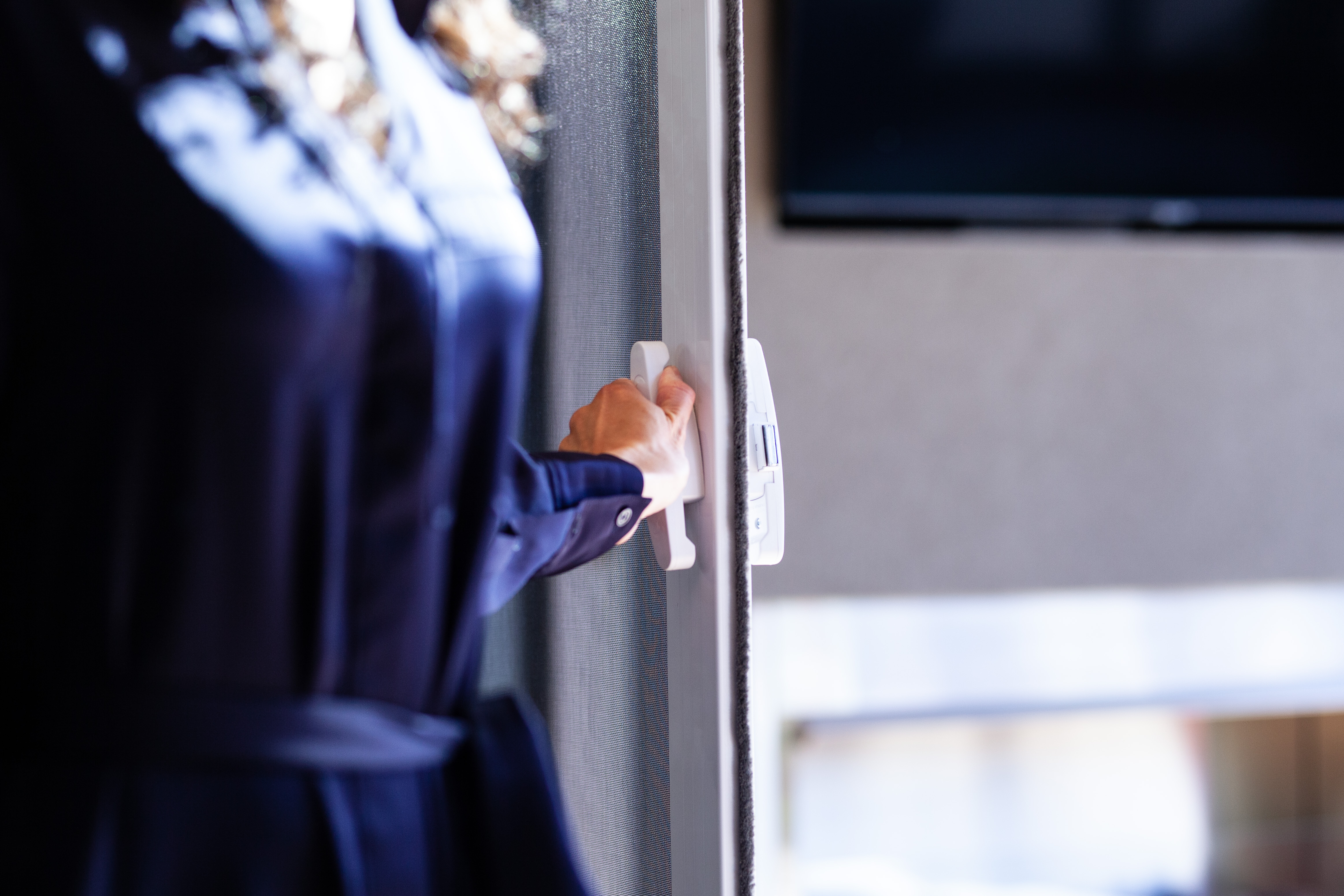 Sturdy aluminum – Vancouver
Quality mesh – Phifer (Alabama)
Durable plastics – aeon (Vancouver)
Assembled in North America
Mirage team in Vancouver
Planned: Also in Florida
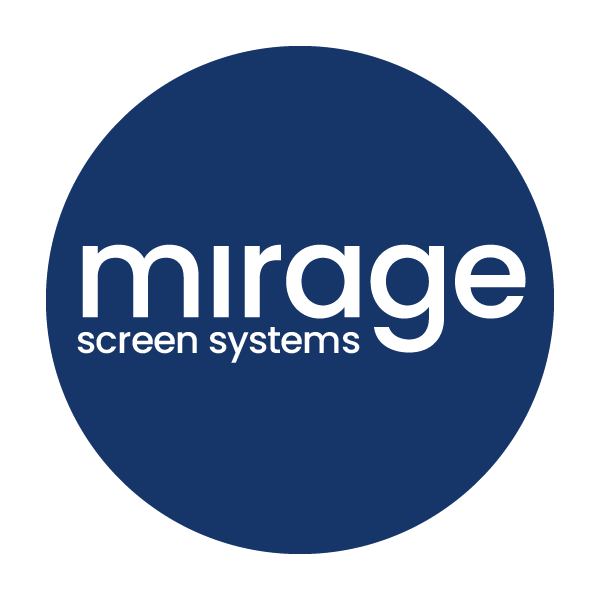 Product –Smooth operating
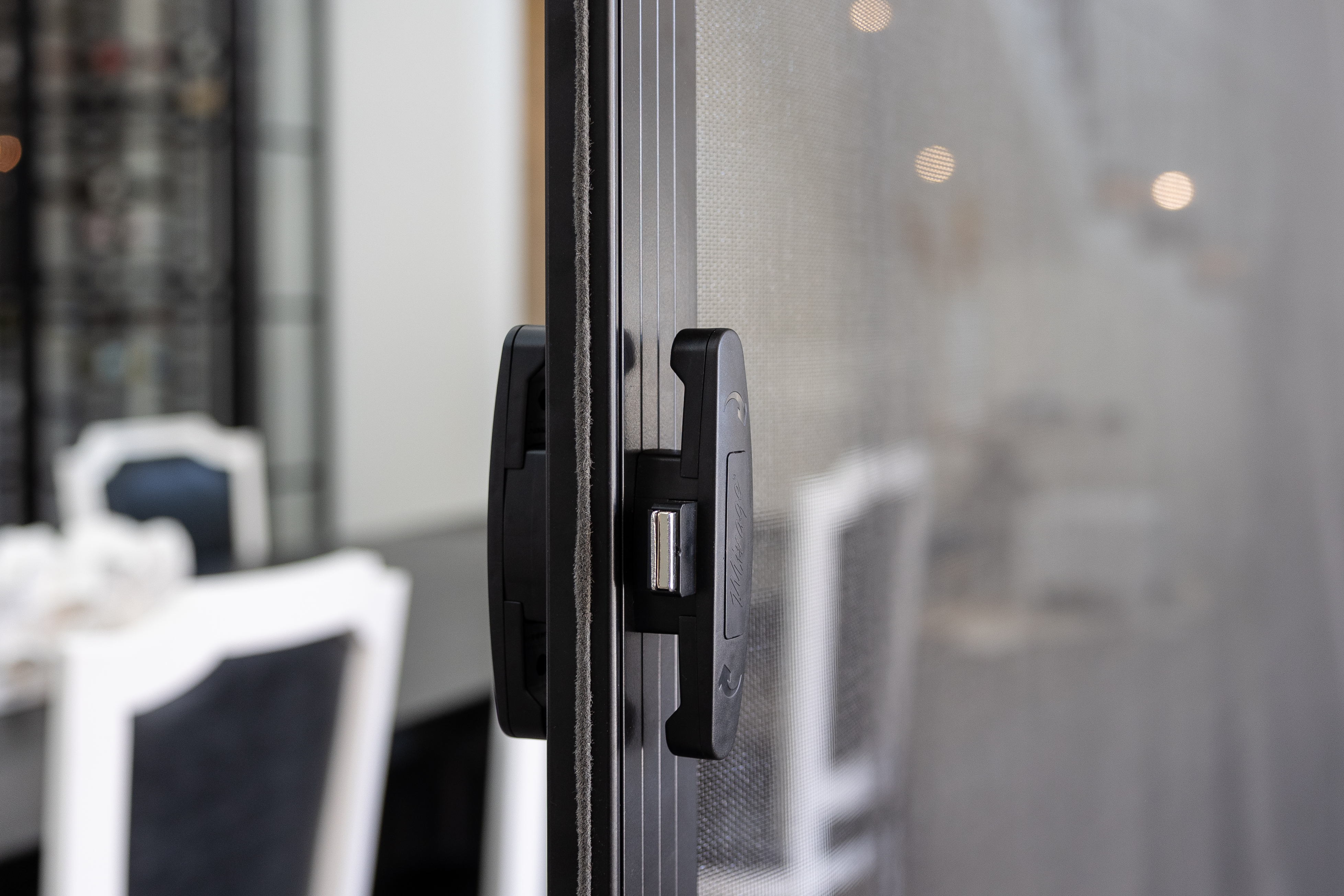 Pull bar guides – Larger, and with Teflon
Brass bushing in housing cap – Smoother retraction
Pivot pro handle – Smooth release
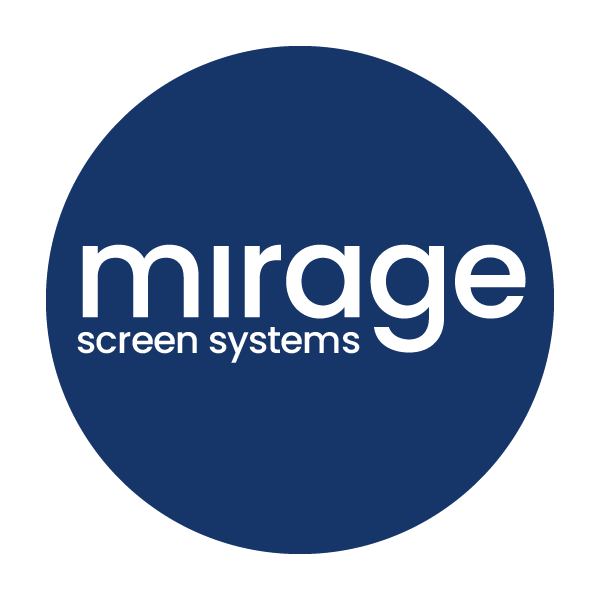 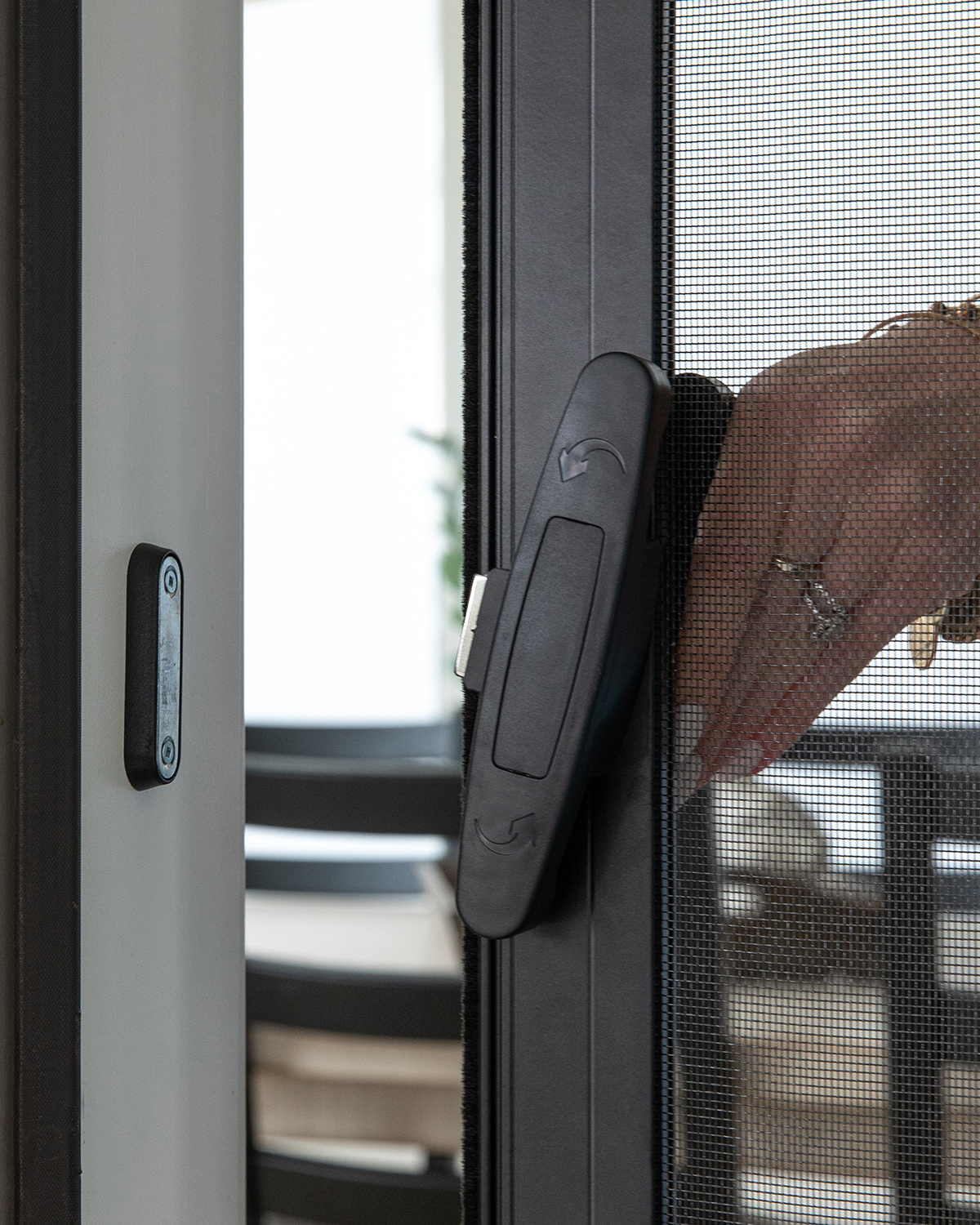 Product –Pivot pro handle
A better customer experience
Jig for easy installation
Released in 2018, now 30% of sales
Available in the eight standard colors
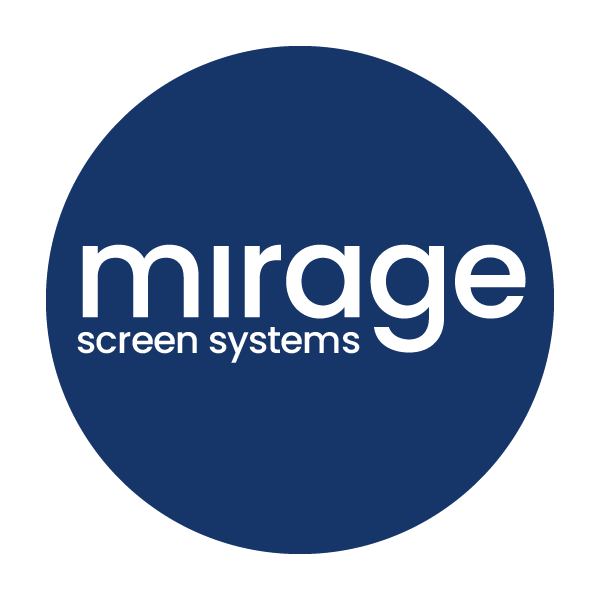 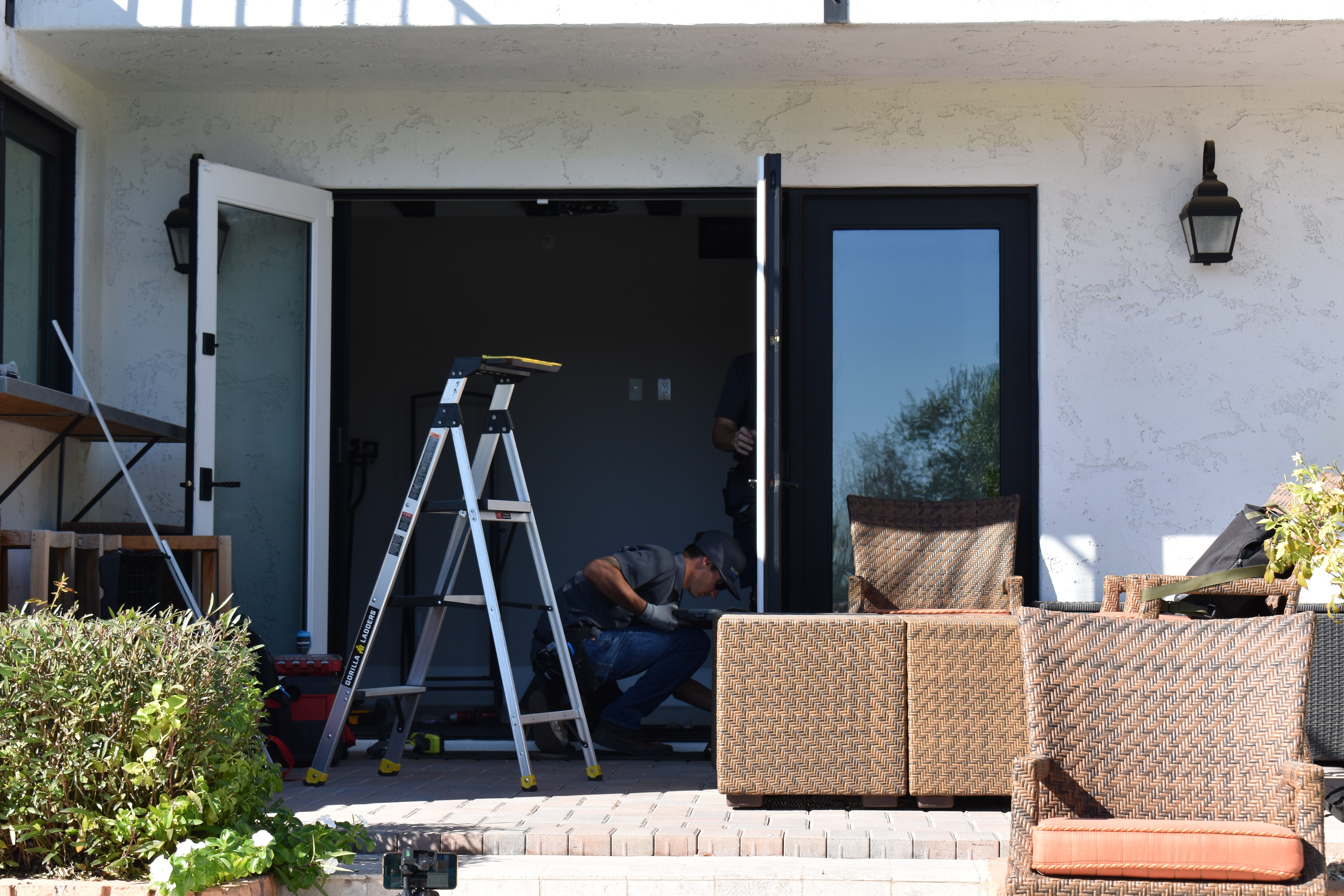 Product – One-visit install
The Mirage screen is designed to be cut to size on site – quickly & efficiently
This one stop approach saves you time & Money
Less travel time = greater revenue per hour
The customer isn’t waiting around for you to show up – twice!
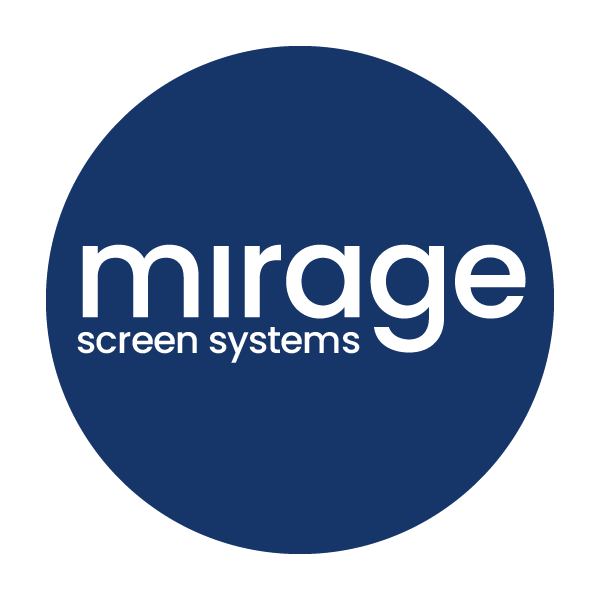 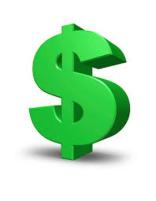 The Numbers
Dealer cost of a standard unit = $170​
Profit margin per unit​
Sales price = $425 - $475 $450​
Landed cost = $180 - $210 $200​
Gross profit $ = $215 - $295

Gross profit %  = 45% - 55%
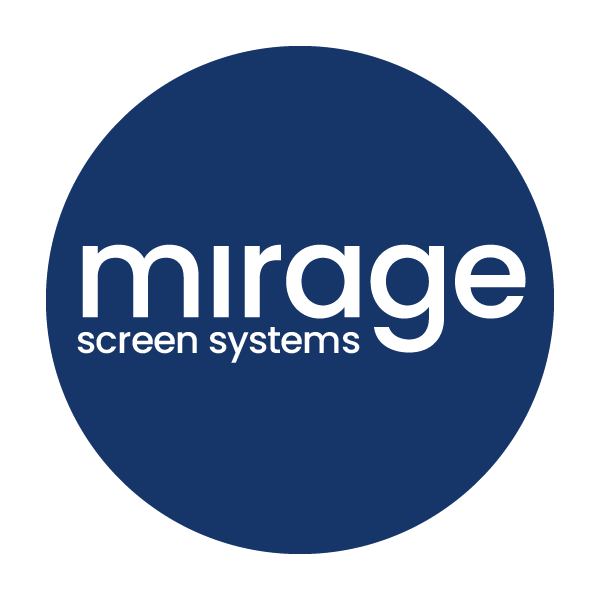 Recap:​What is in it for you?
Good profit margins​
Low maintenance, well supported product​
Diversification your product offering
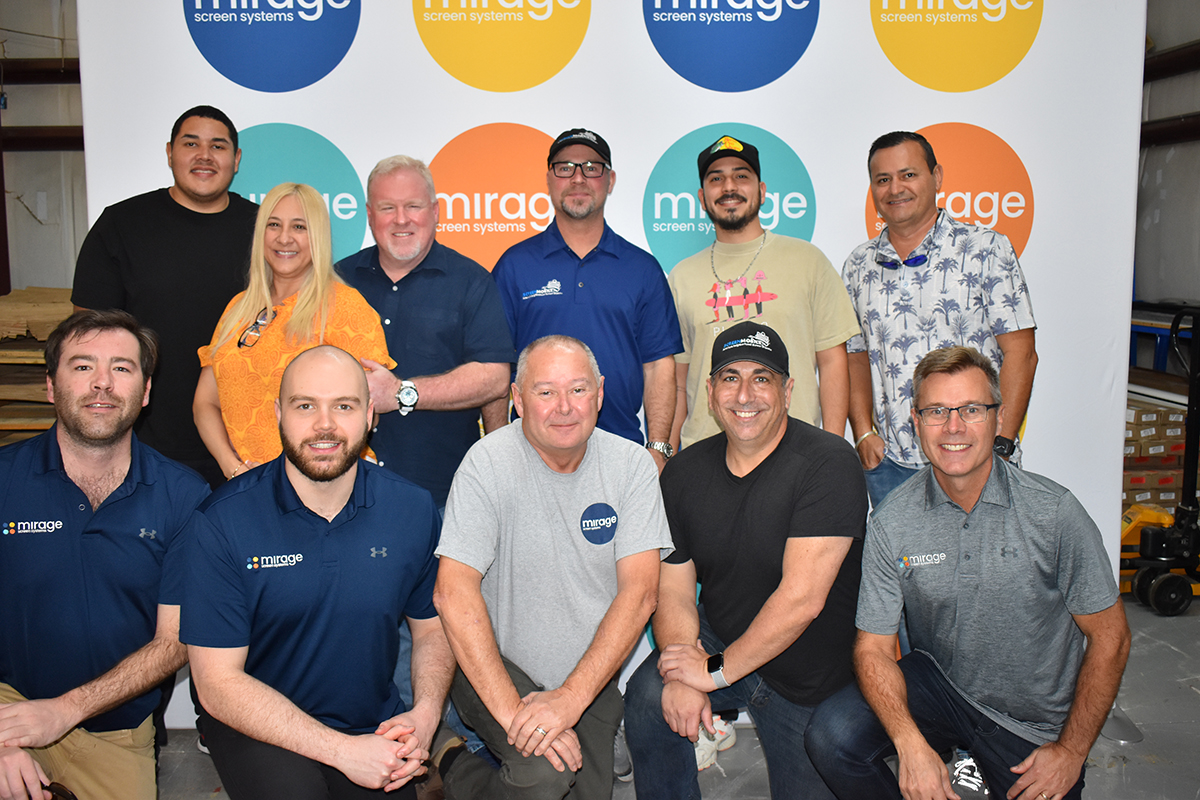 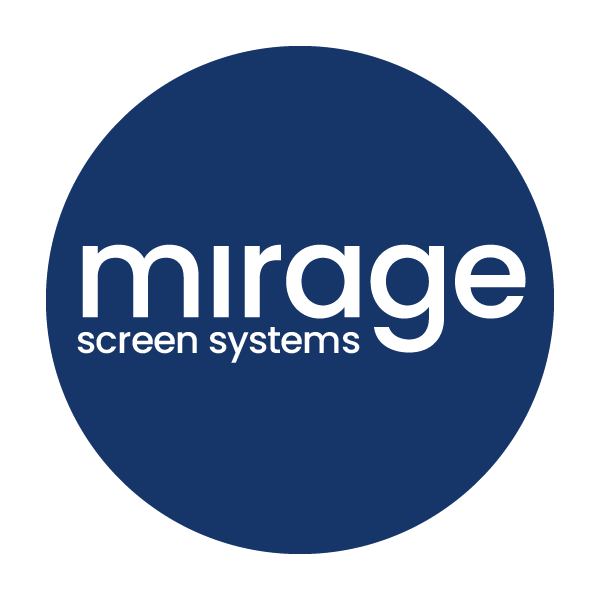 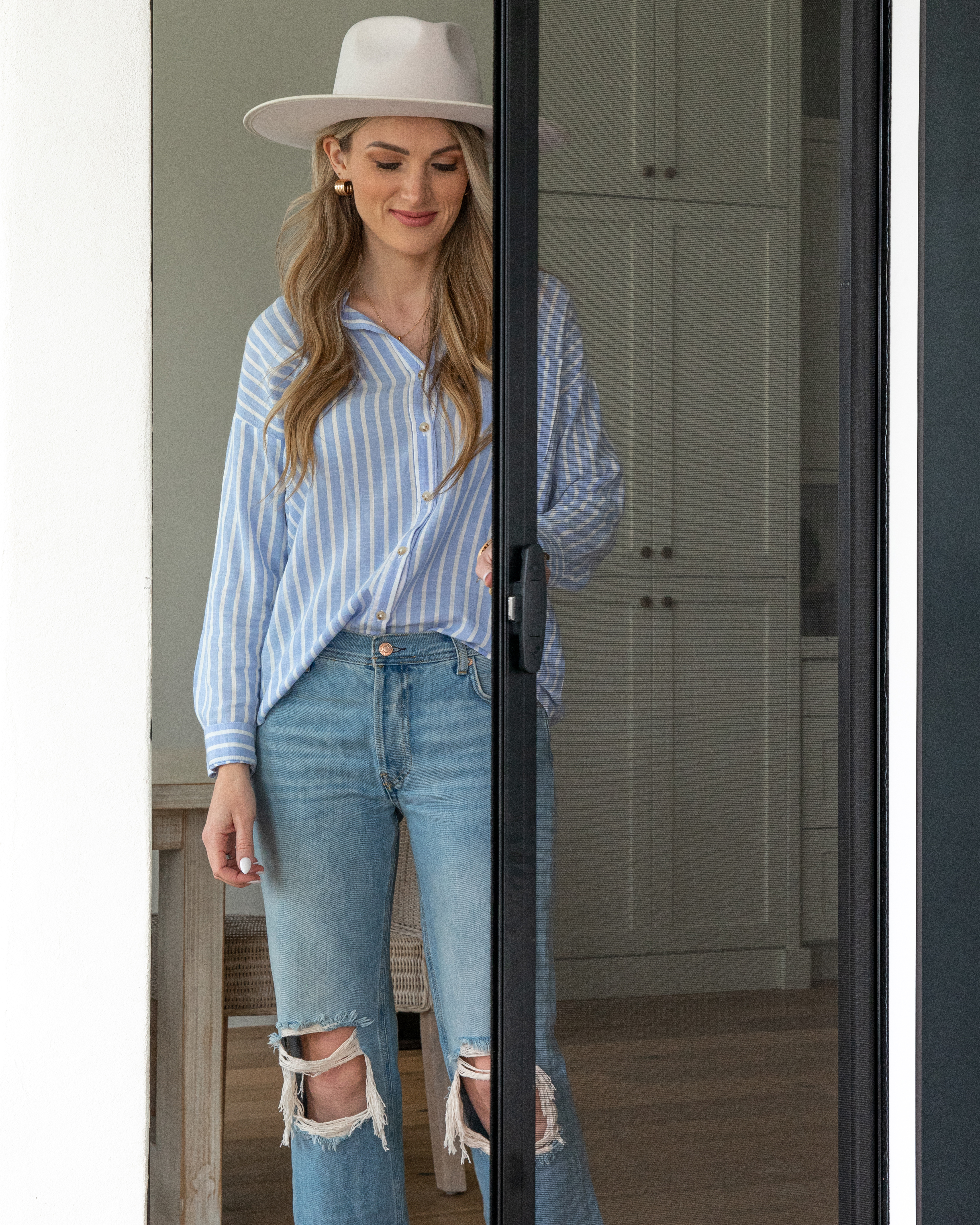 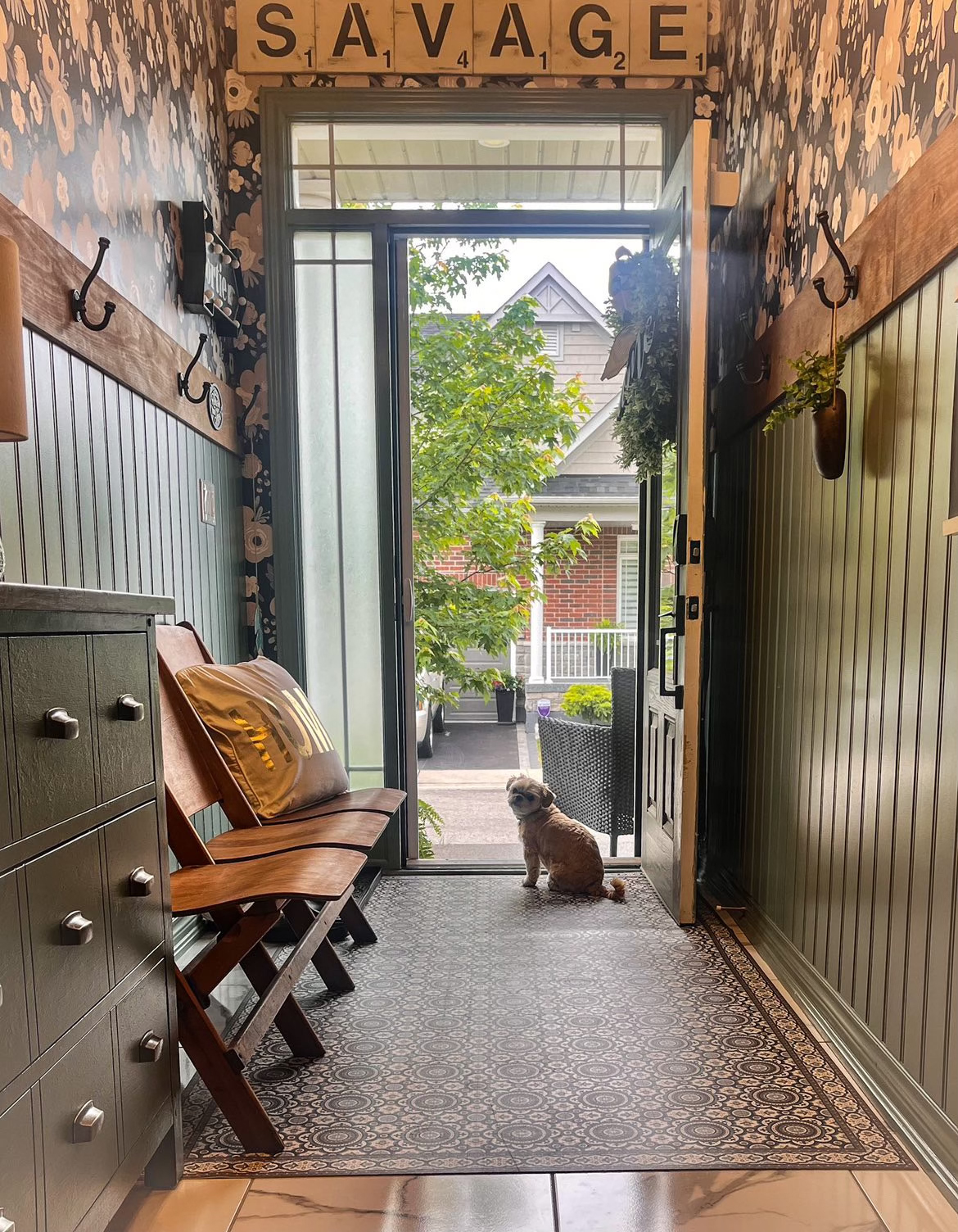 Questions??
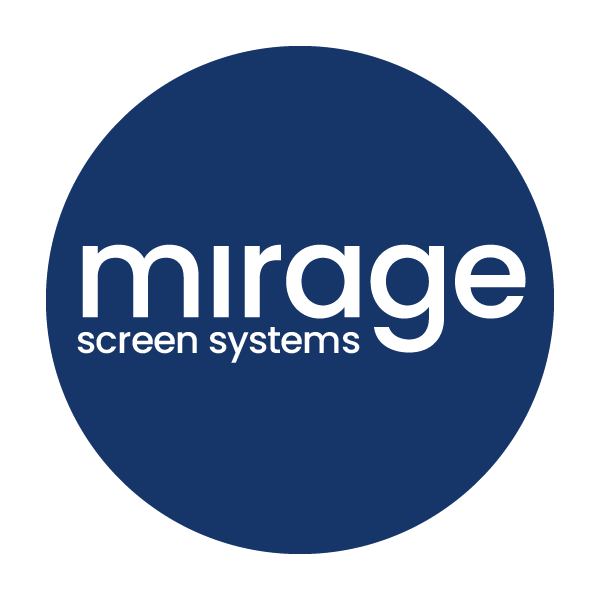